М.Ю.Лермонтов1814-1841
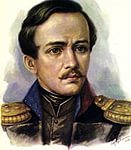 Урок литературы в 5 классе, посвященный
 200-летию со дня рождения М.Ю.Лермонтова



Учитель: Акимова М.Я.
МБОУ СОШ №1 
РС(Я) г.Олекминск
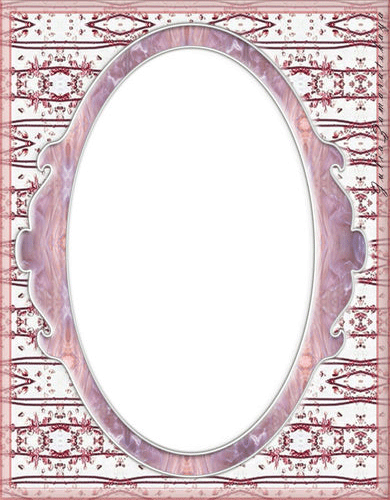 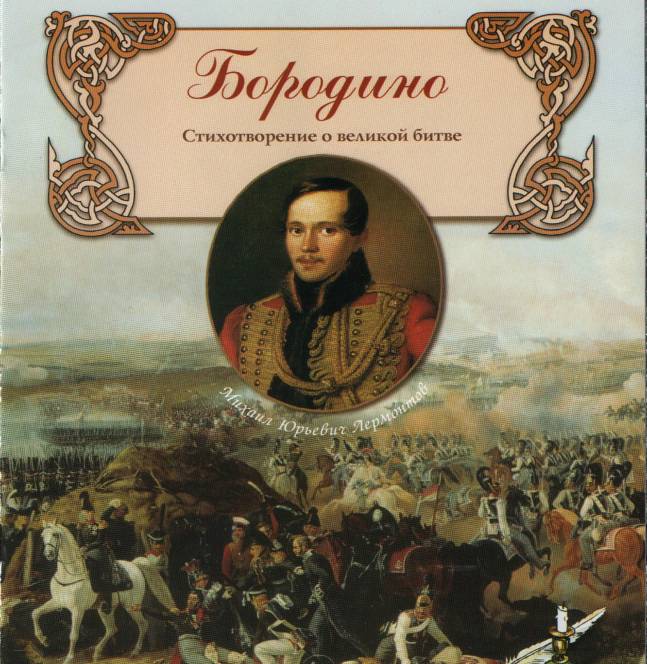 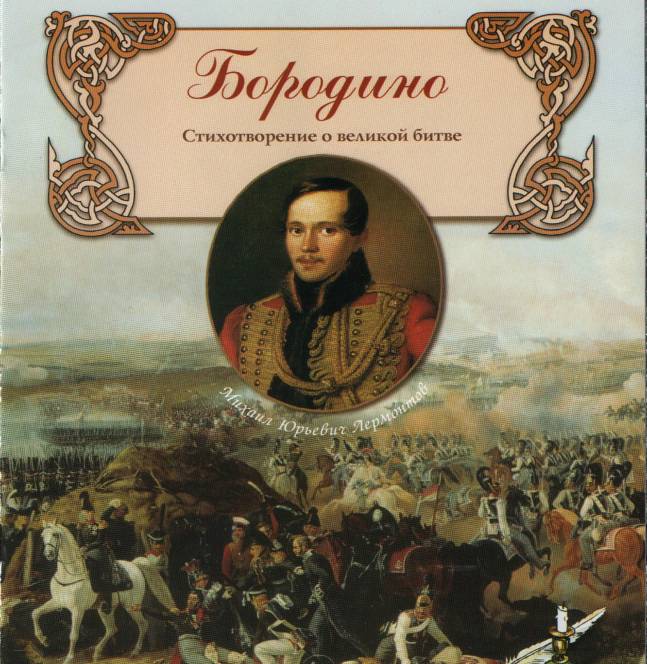 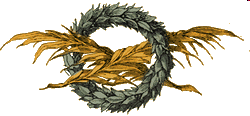 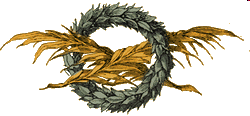 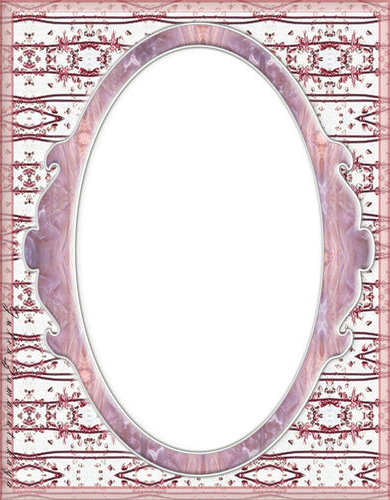 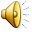 Чем может гордиться человек, проживший жизнь?


А что, на ваш взгляд, является предметом гордости всего народа?
Многие исторические события, в которых русский народ проявил героизм, смелость, отвагу, показал  преданность своей родине, являются предметом гордости всего русского народа.
И сегодня на уроке мы поговорим об одном из таких исторических событий –
Бородинском сражении 1812 года, о том, как оно литературно запечатлено в стихотворении М.Ю.Лермонтова  «Бородино».
Тема урока
«Война 1812 года в стихотворении М.Ю.Лермонтова «Бородино»
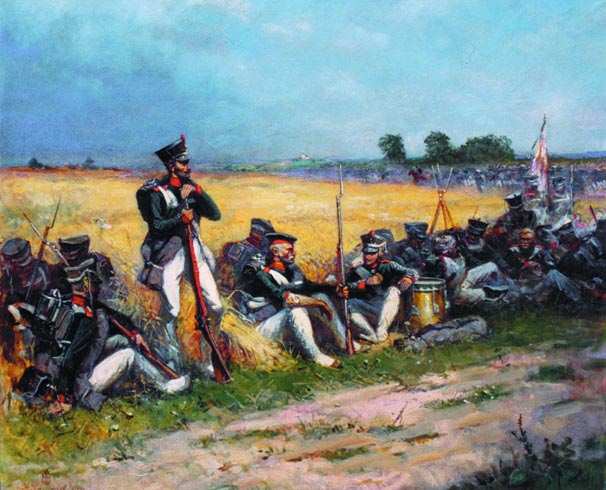 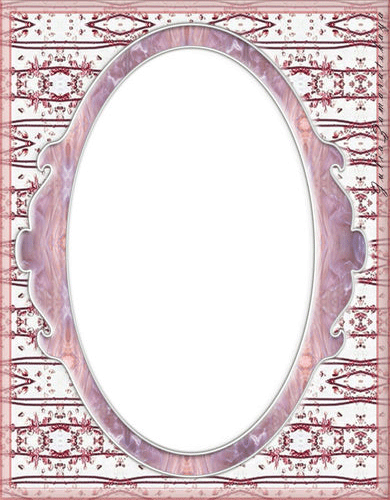 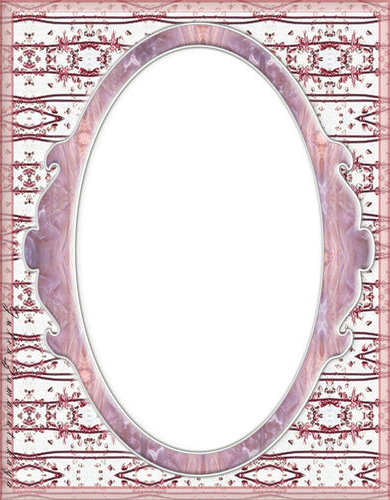 Эпиграф урока
«Прошлое, хранящееся в памяти, есть часть настоящего»,- сказал польский философ Т.Котарбиньский.
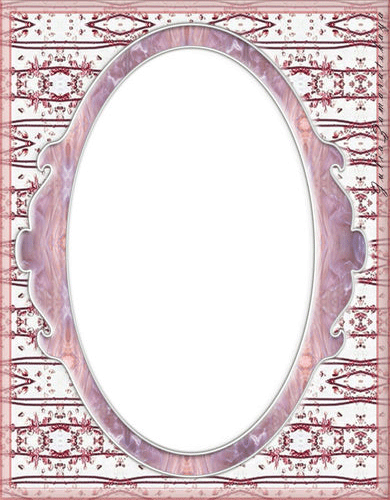 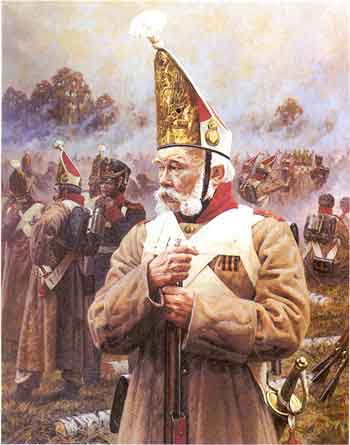 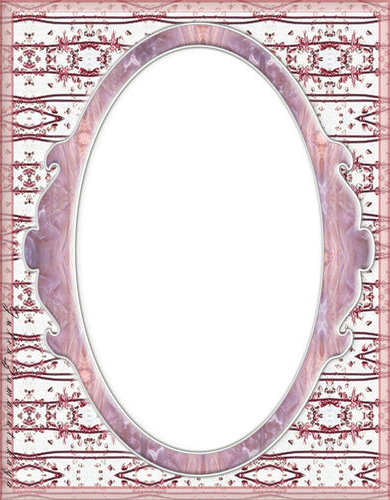 Словарная работа
В стихотворении «Бородино» много слов иноязычного происхождения,  в основном  военной терминологии, которые в нашей речи уже не употребляются.
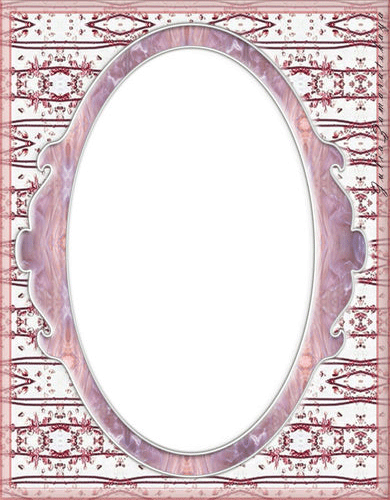 Картечь – начиненный круглыми пулями артиллерийский снаряд для массового поражения живых целей на близком расстоянии
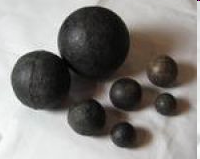 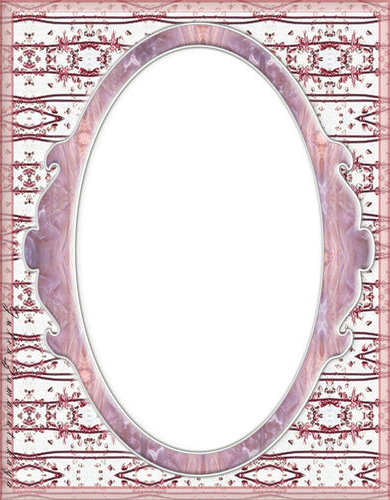 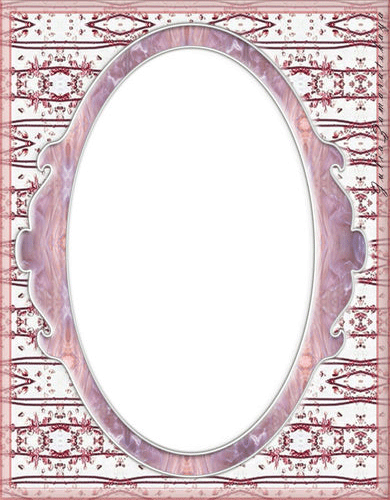 Кивер– высокий головной убор из жесткой кожи с козырьком
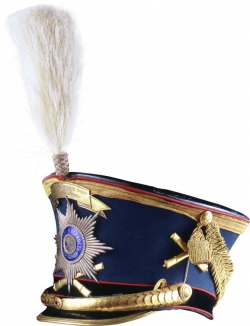 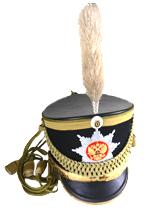 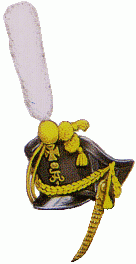 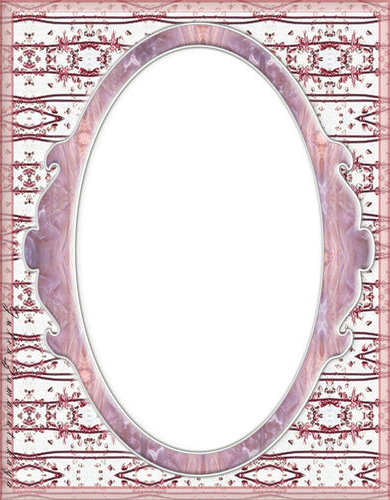 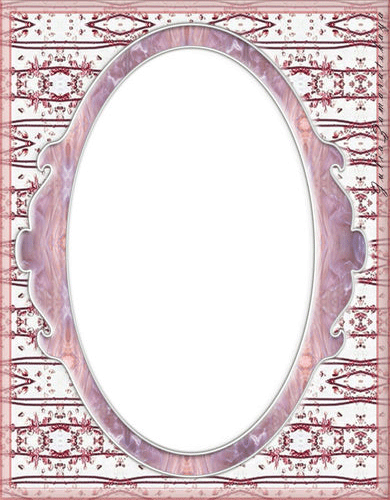 Лафет – станок (опора), на котором укрепляется ствол пушки
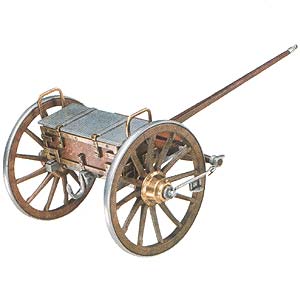 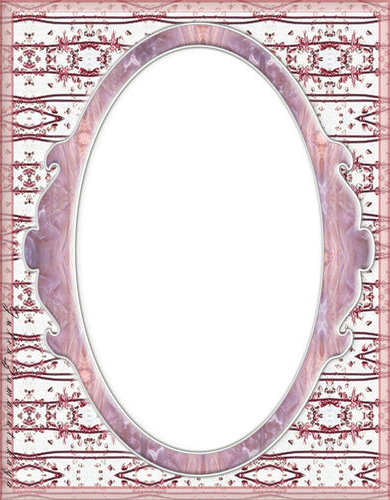 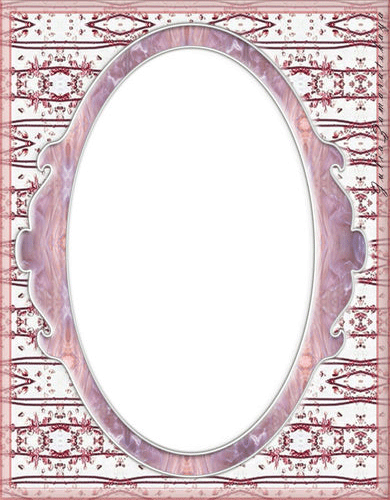 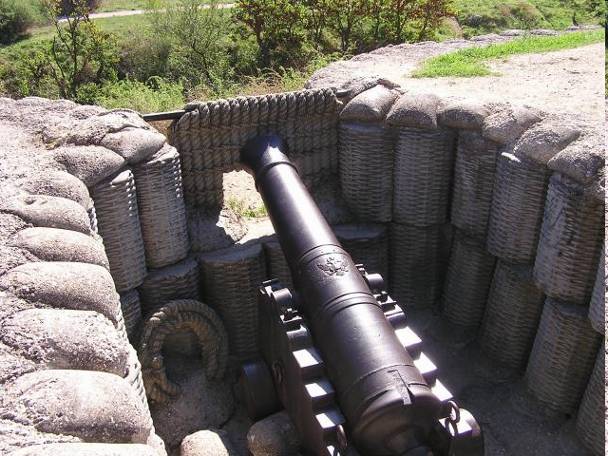 Редут – в старых армиях: сомкнутое прямоугольное, многоугольное или круглое полевое укрепление с наружным рвом и земляной насыпью
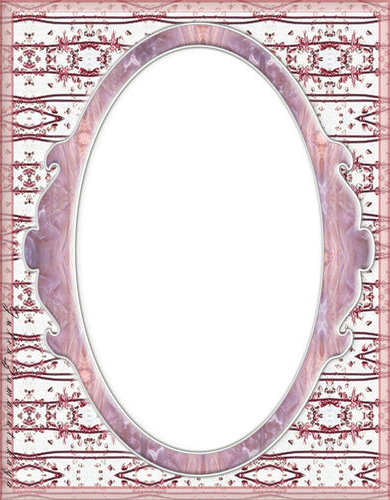 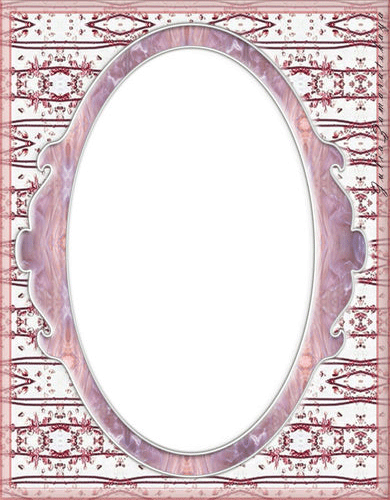 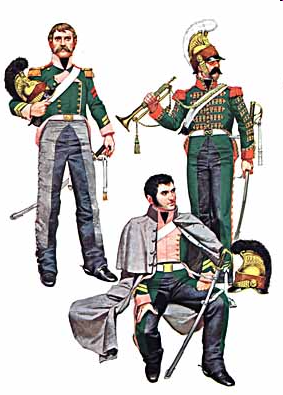 Драгун -военнослужащий кавалерийских (конных) частей. Улан – военнослужащий из частей легкой кавалерии (вооруженной только пиками). Пестрые значки и конские хвосты на киверах были отличительными знаками этих войск
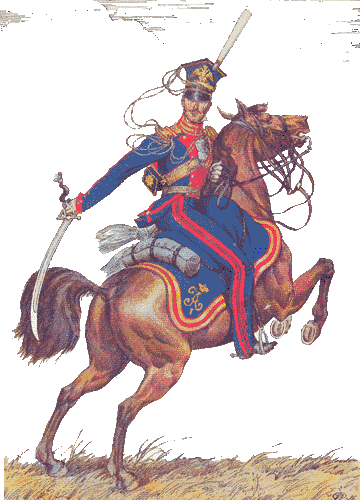 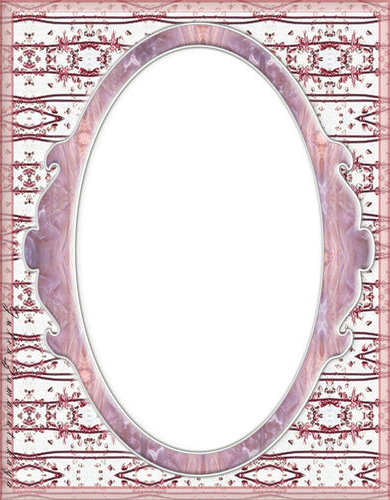 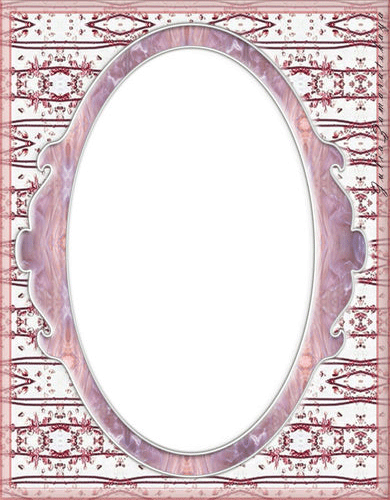 Булат –оружие булатной стали, сабля
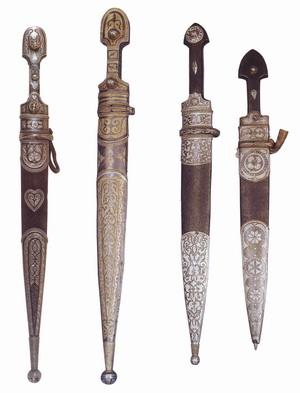 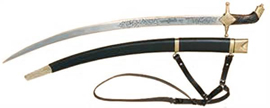 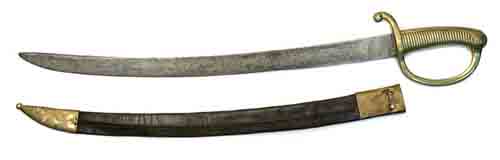 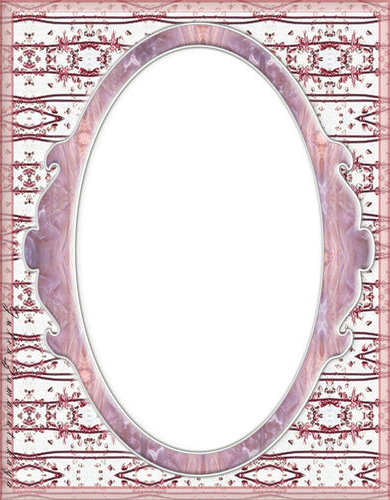 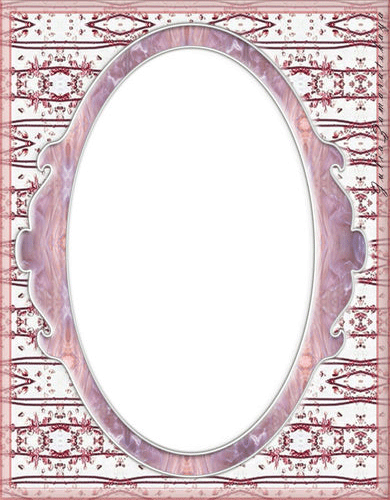 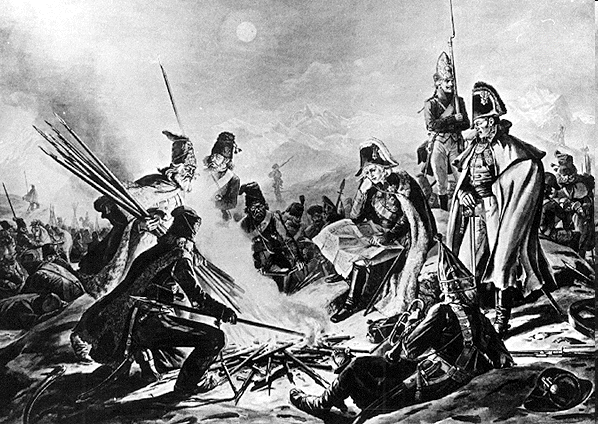 Бивак –  привал, расположение войск вне населенного пункта
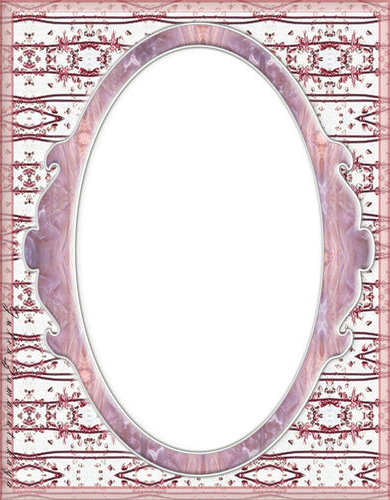 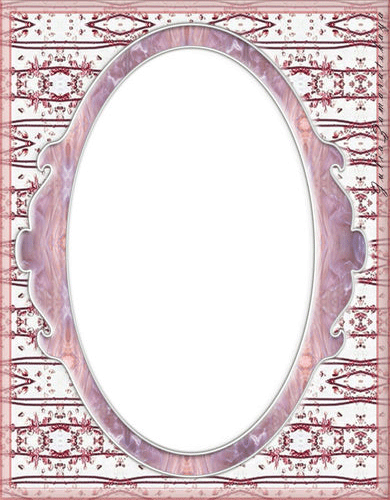 Мусью – ироническое обращение к французу (от месье).
  Хват – бойкий, полный молодечества человек.
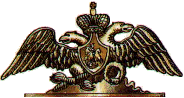 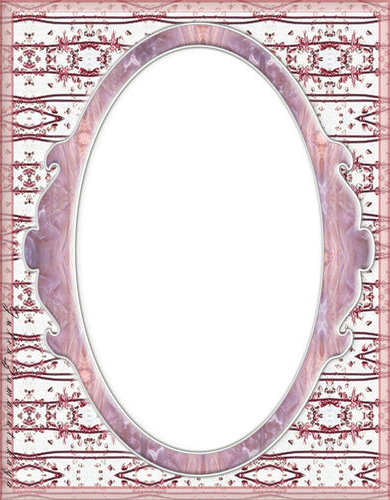 Словарная работа
Редут – квадратное земляное укрепление на поле боя.Мусью – сударь, господин.Картечь – артиллерийский снаряд, наполненный круглыми пулями, широко рассеивающимися при выстреле.Лафет - боевой станок, на котором укрепляется ствол артиллерийского орудия.Бивак – стоянка войск под открытым небом.
Кивер – высокий военный головной убор из твёрдой кожи.Булат – оружие из булатной стали – стали особой закалки.Улан, драгун – солдаты конных полков.Басурманы- люди другой веры, иноземцы,  враги.
Флеши   (из исторической справки) старинные (до начала 20 в.) полевые, реже долговременные укрепления  для прикрытия важных направлений и пунктов .
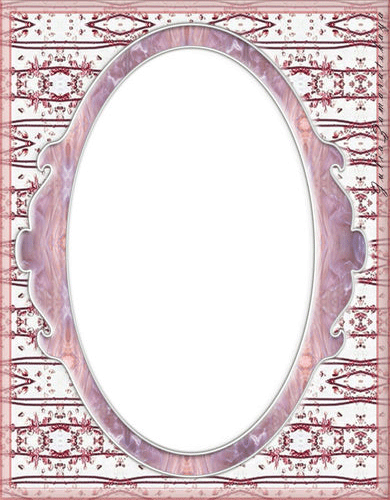 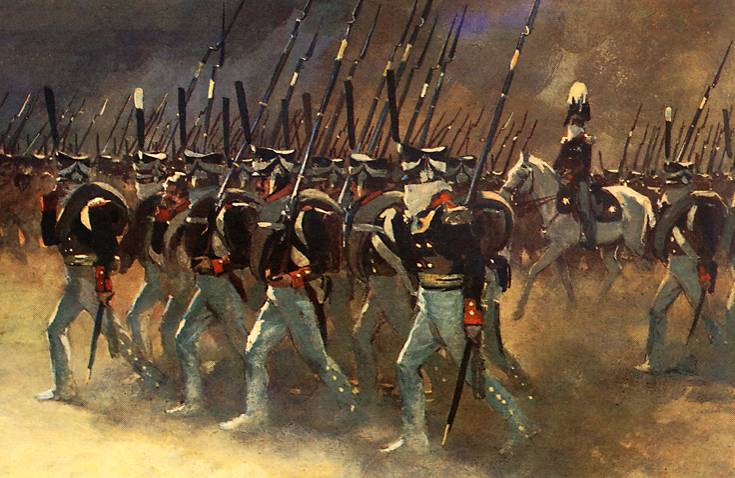 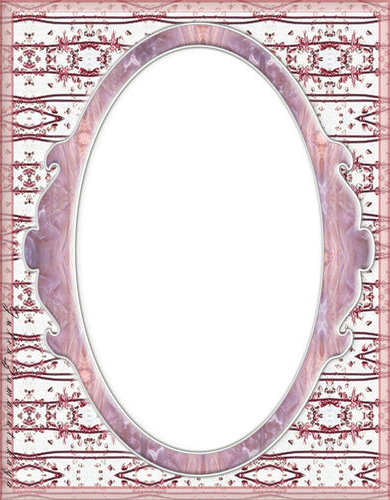 Вопросы для анализа стихотворения:
- Какие чувства вы испытали, слушая лермонтовские строки?
- В чём особенность построения стихотворения?
- Кто участвует в разговоре?
- Кто рассказчик? Где он находился в момент сражения?
- Какие строчки стихотворения говорят нам о верности, преданности русского солдата? 
- Какие чувства вызывает у вас рассказ старого воина?
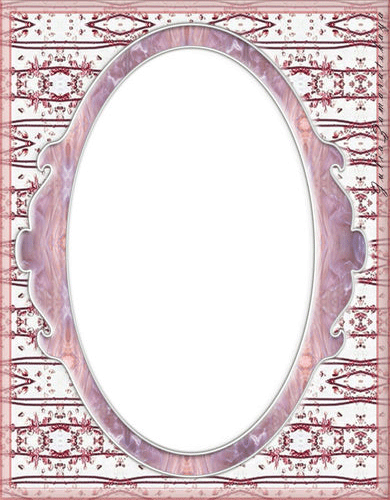 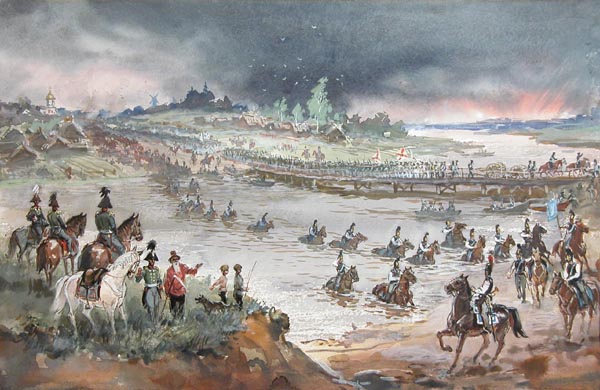 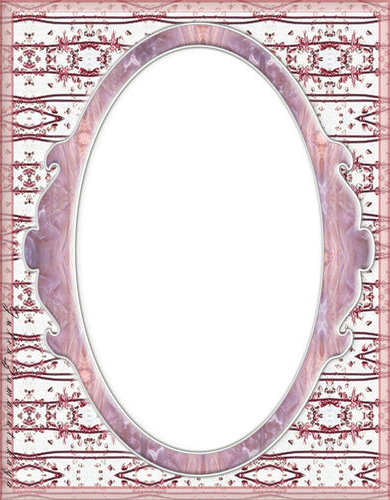 Исследовательская работа по группам
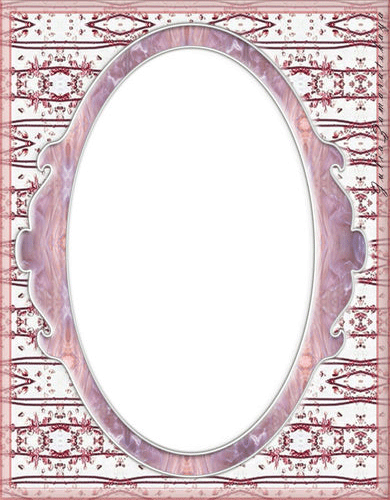 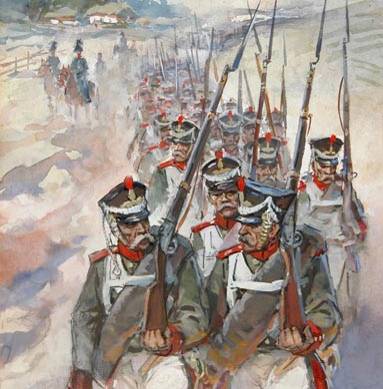 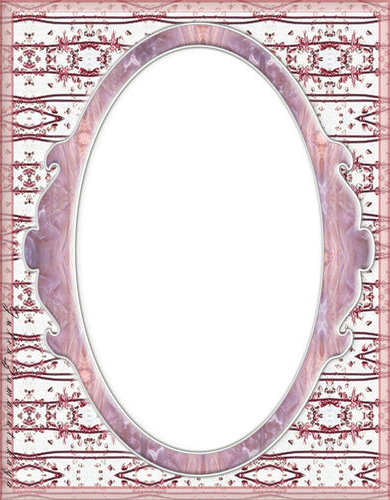 1 группа
Соотнесите исторические  данные  с текстом стихотворения М.Ю.Лермонтова. Выделите в стихотворении нужные части, подберите цитаты. Заполните таблицу.  Сделайте вывод.
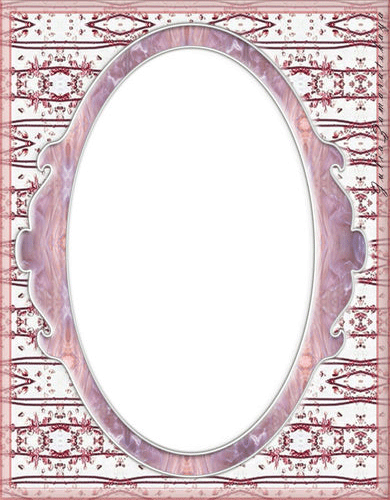 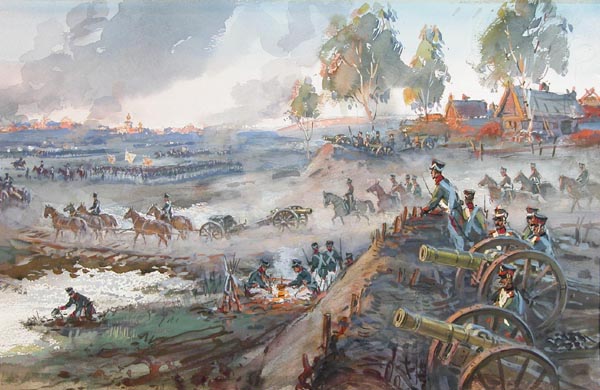 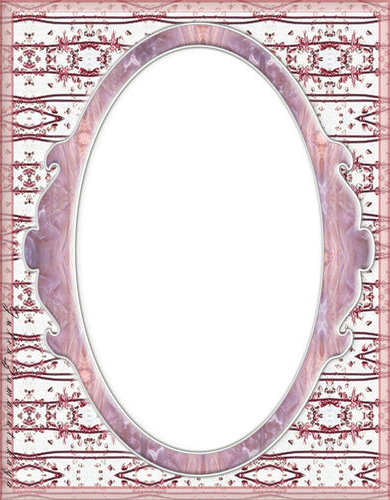 2 группа
М.Ю Лермонтов не даёт описание рассказчика. Выяснить, является ли рассказчик исторической личностью или это вымышленный герой. Заполнить таблицу «Характеристика рассказчика».
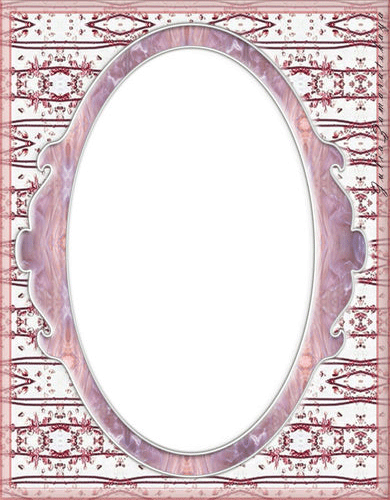 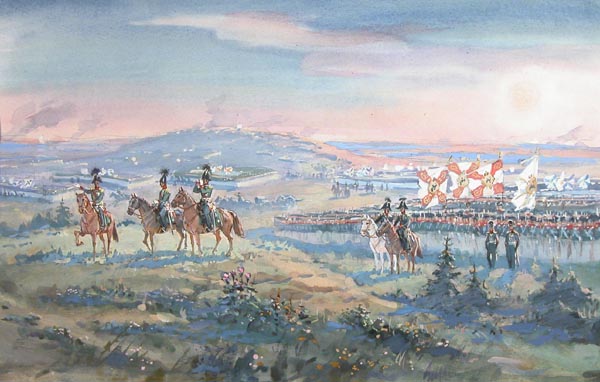 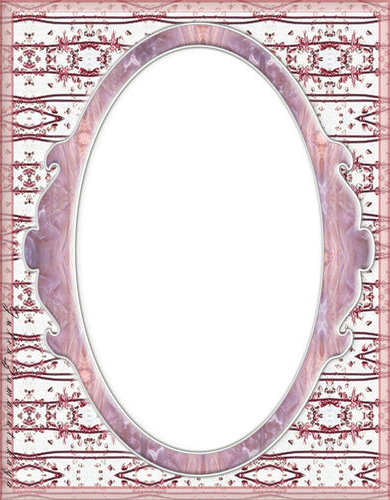 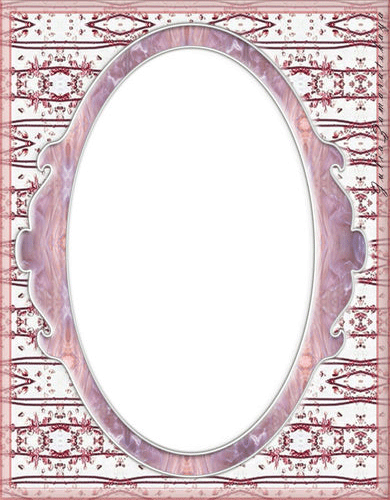 3 группа
Озаглавьте словами текста
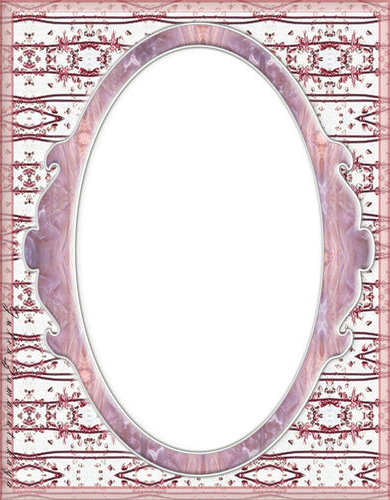 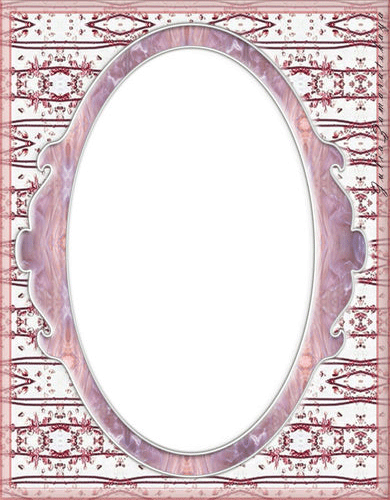 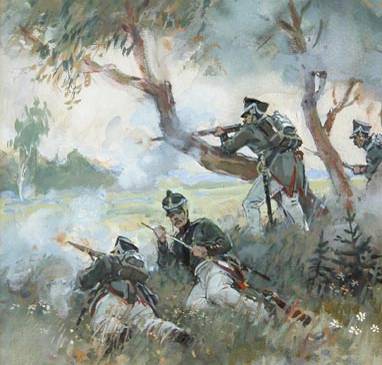 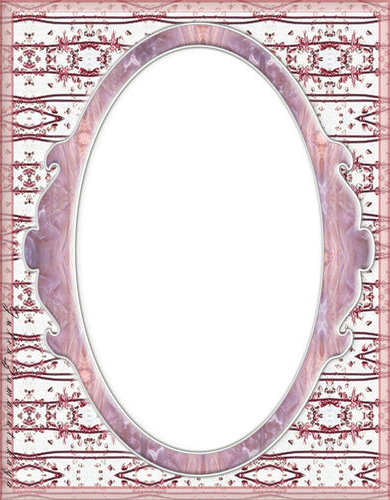 Подводим итоги
 работы по группам
1 группа
Цитаты из исторической справки
Цитаты из стихотворения
После оставления Смоленска русская армия отходила к Москве
3 сентября (22 августа) армия  расположилась у села Бородино, на заранее избранной позиции, где М.И.Кутузов решил дать армии Наполеона решительное сражение.
Мы долго молча отступали…

 
И вот нашли большое поле…
Бородинское сражение началось на рассвете 7 сентября (26 августа) артиллерийской канонадой с обеих сторон. Решающие бои развернулись за Багратионовы флеши и батарею Раевского, которыми французам удалось овладеть ценой больших потерь.
Ну ж был денек!..
Французский император признал, что из 50 сражений, им данных, "в битве под Москвой выказано наиболее доблести и одержан наименьший успех. Французы в нем показали себя достойными одержать победу, а русские заслужили право быть непобедимыми."
Когда б на то не Божья воля, 
Не отдали б Москвы!
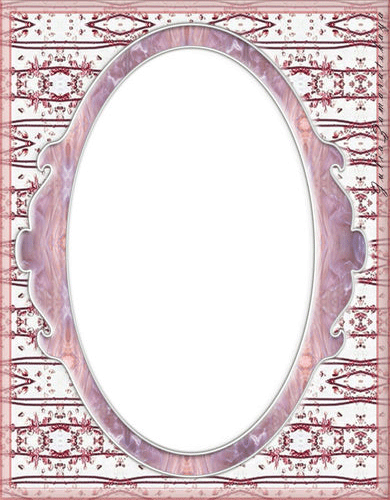 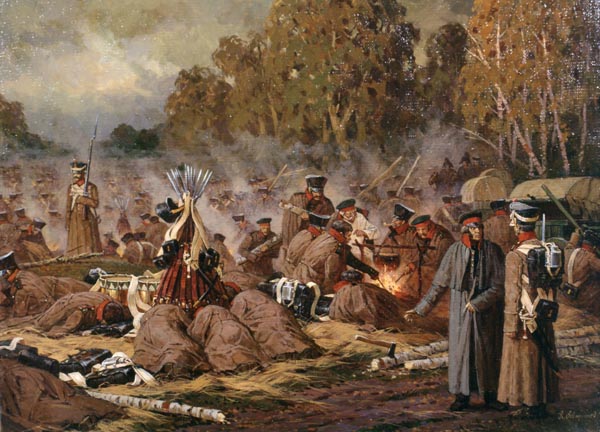 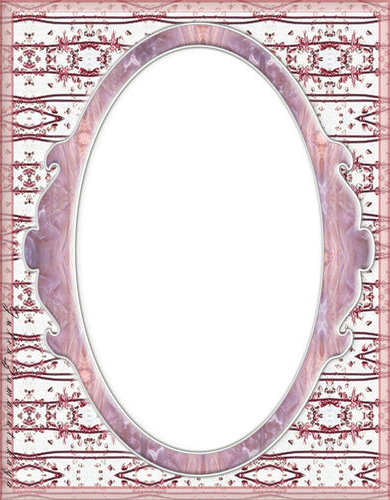 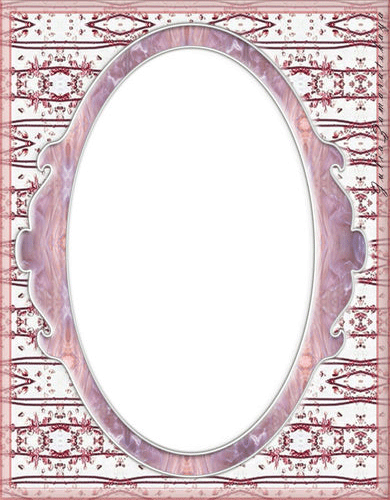 2 группа Характеристика рассказчика
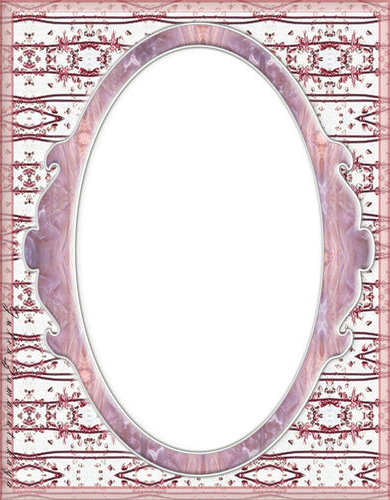 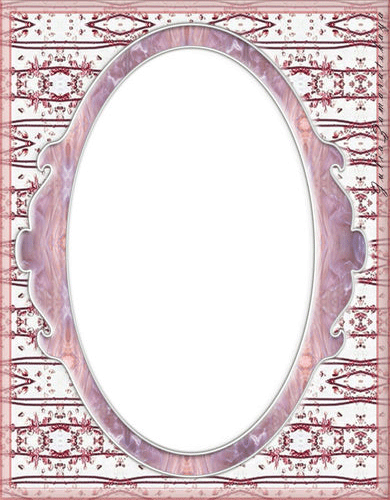 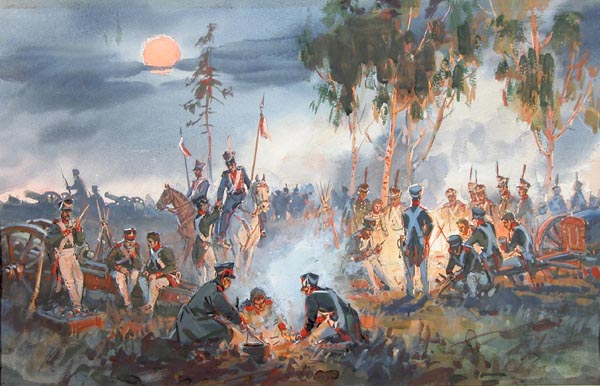 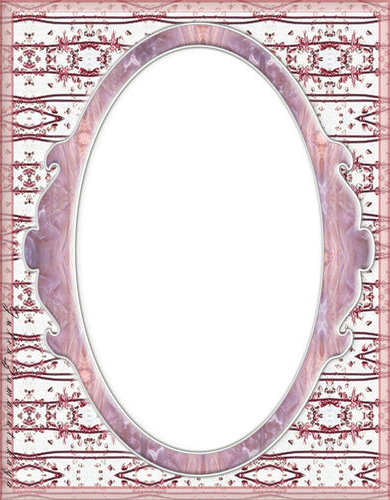 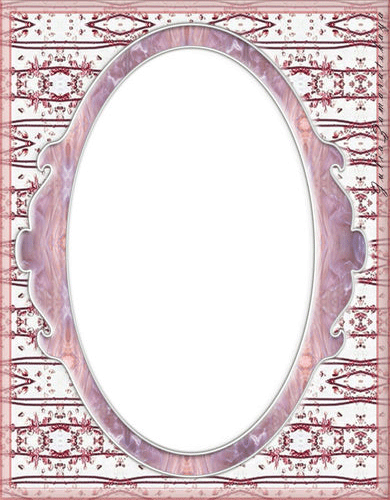 3 группа Озаглавь словами текста
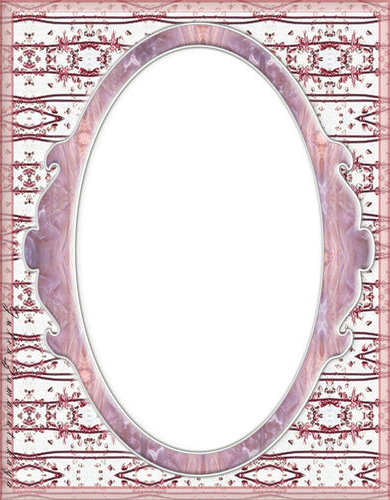 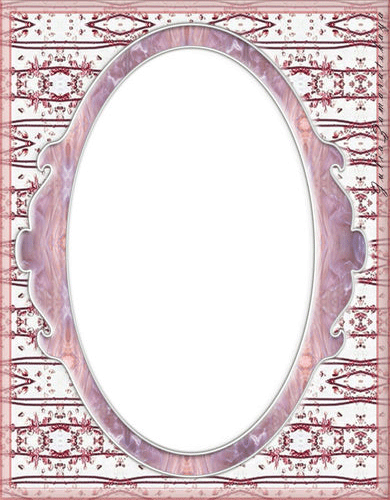 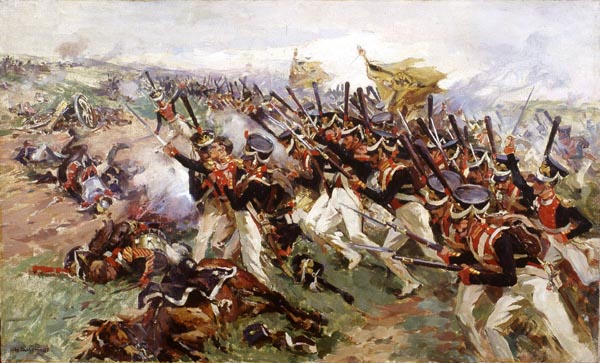 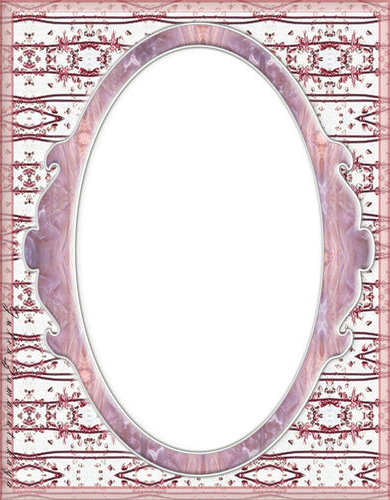 Итоги урока
Почему и сегодня нас волнует и стихотворение Лермонтова, и события в нем описанные?
 Война не может восхищать, потому что это кровь, ужас, смерть, но подвиг русских солдат, не пощадивших жизни ради спасения Отечества будет жить вечно и этот подвиг "недаром помнит” и будет помнить "вся Россия”.
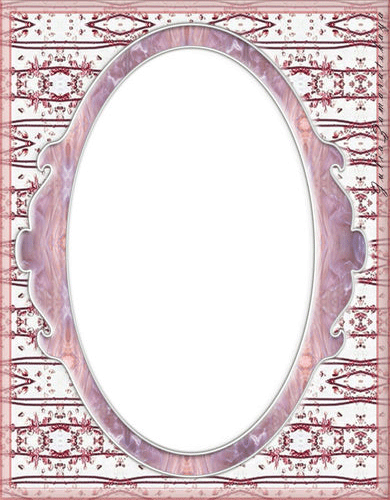 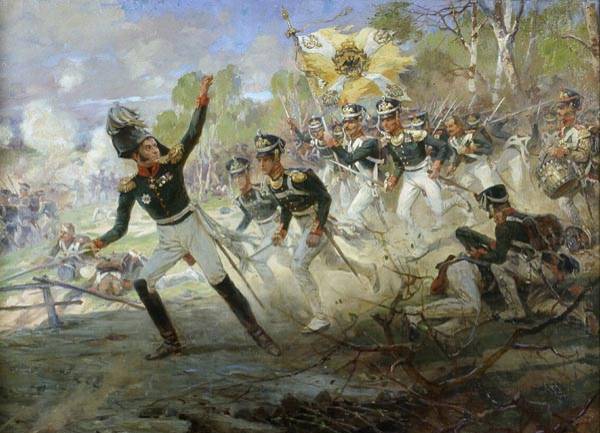 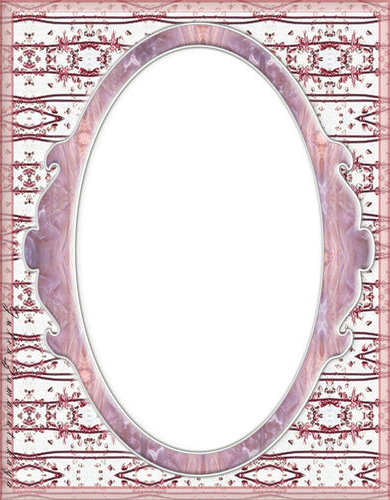 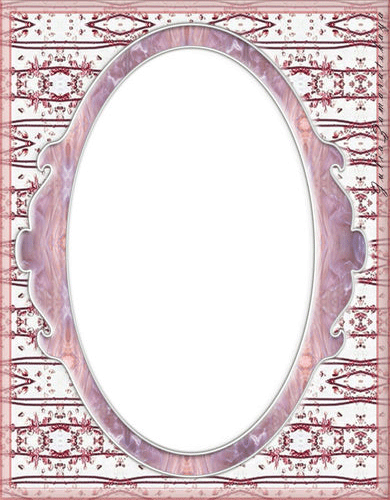 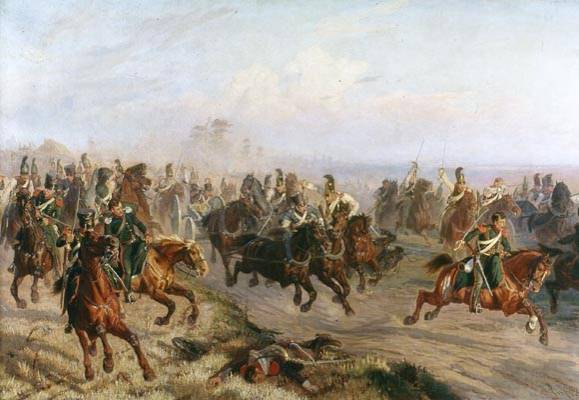 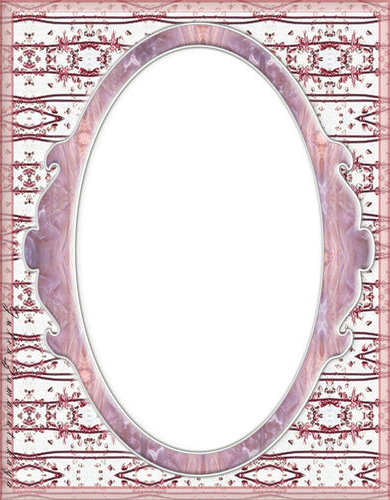 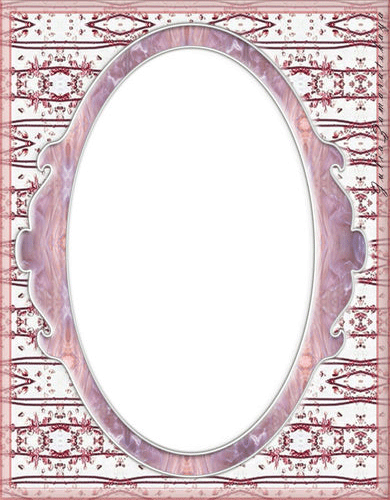 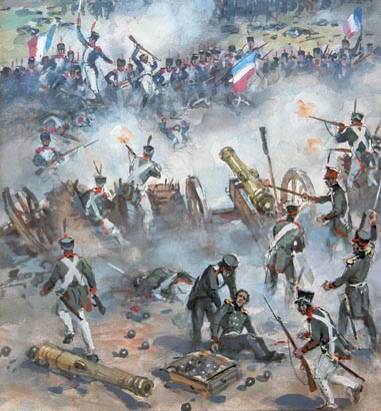 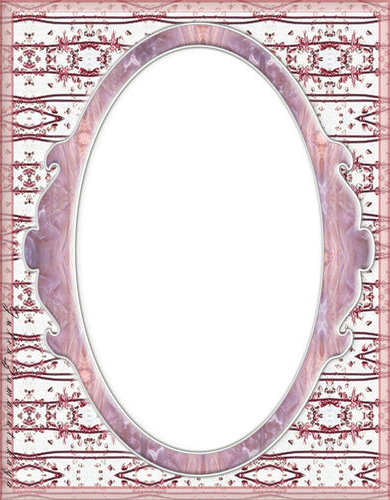 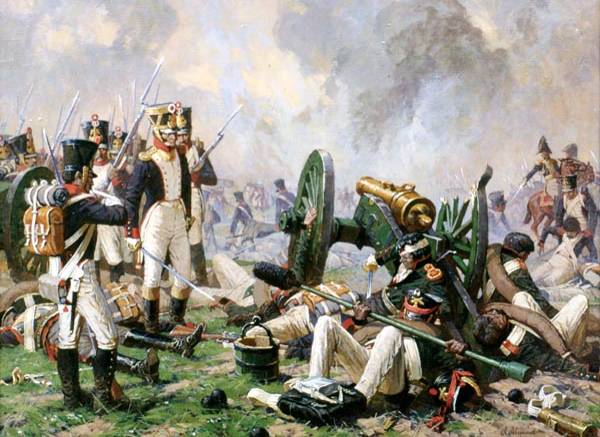 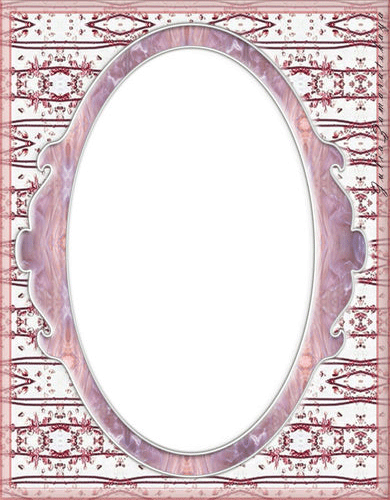 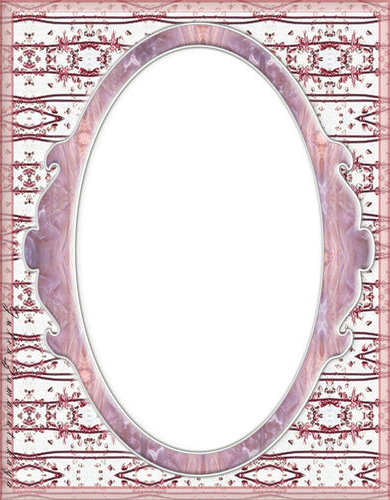 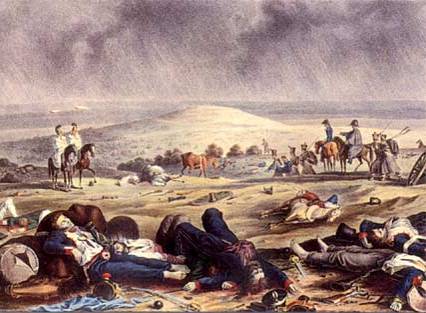 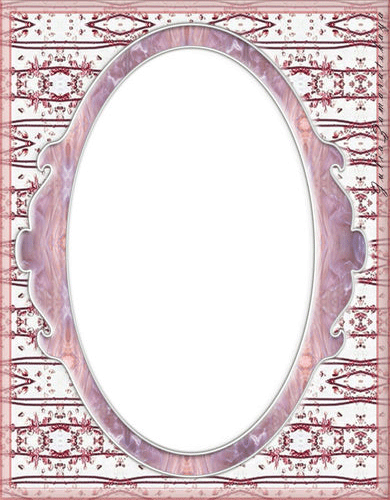 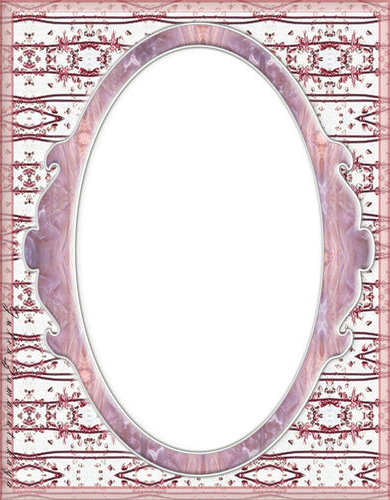 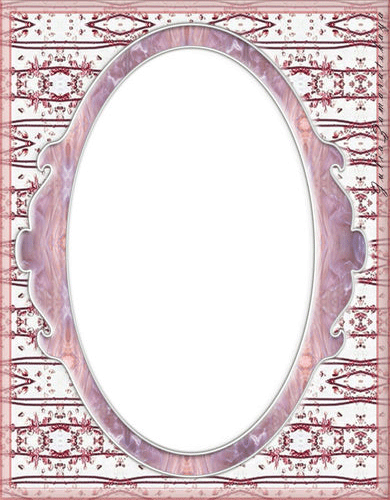 Домашнее задание
Подготовить выразительное чтение всего стихотворения
Наизусть понравившийся отрывок из стихотворения «Бородино» (5 строф)
По желанию – рассказ о героях Бородино, рисунок
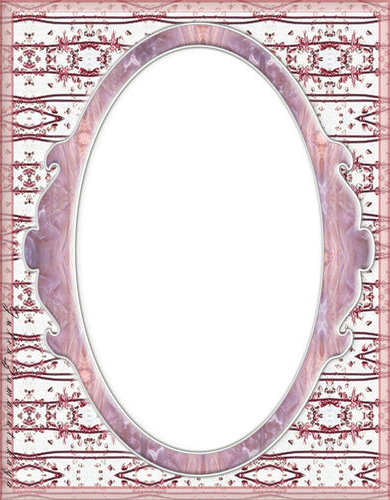 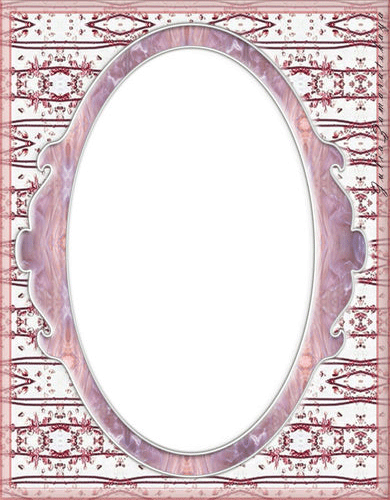 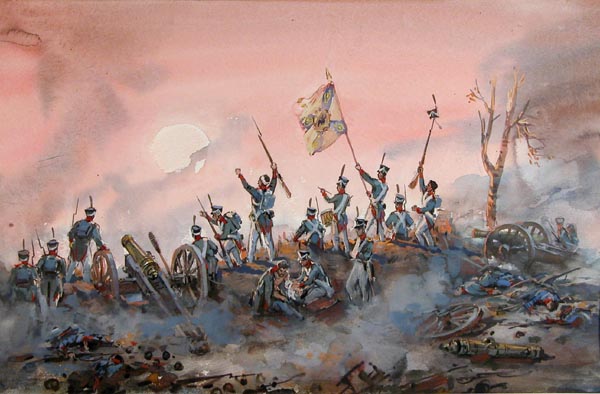 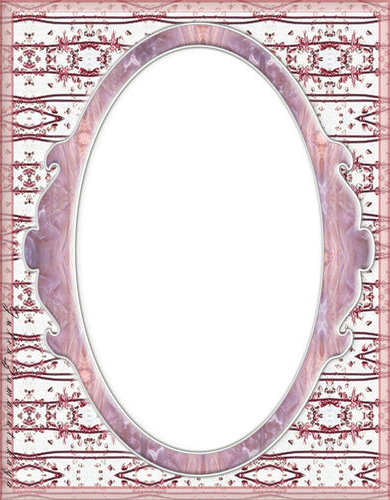 Спасибо за урок!